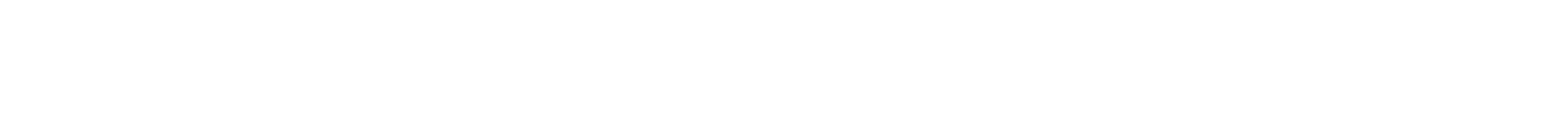 Fordring til innbetaling – Informasjonsmøte om oppæring
BOTT ØL Innføring
22. september 2022
Kort før vi begynner:
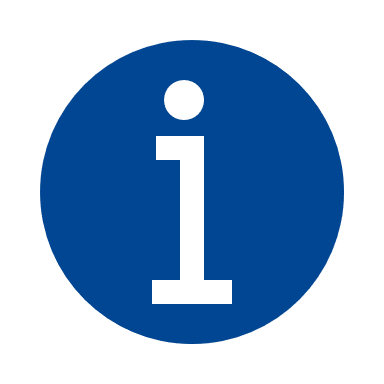 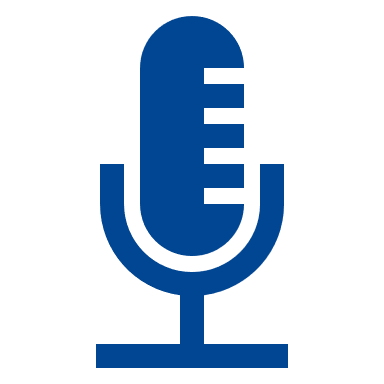 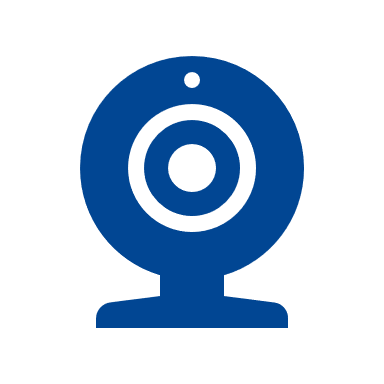 Vi er mange deltagere – husk å dempe mikrofonen.
Vi vil gjøre opptak  av møtet
Vi skal dele mye informasjon med dere i dag.
Agenda
Mål for møtet
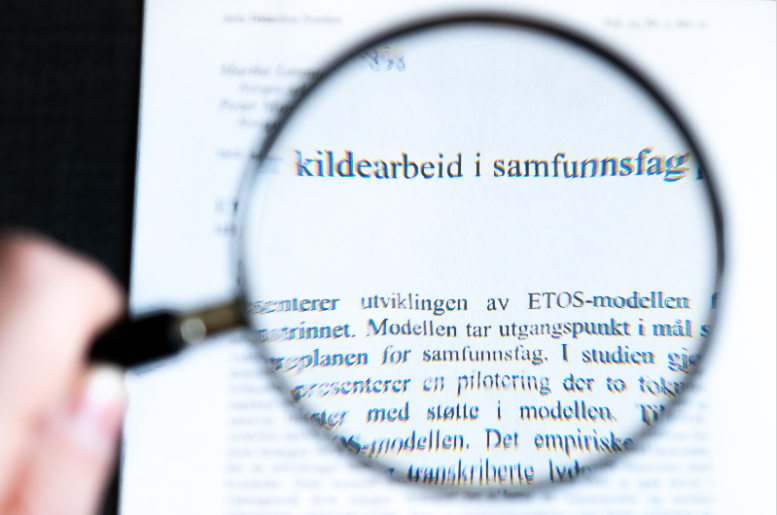 Informere om opplæringsløp for din rolle og gi en introduksjon til Fordring til innbetalings-prosessen
Få en felles forståelse for BOTT ØL
Innspill til ambisjonsnivå
- For 2021
- Fram til 2025
Hvorfor BOTT ØLInnføringen av nye økonomi- og lønnssystemer vil gi NTNU mange fordeler både i et fagperspektiv og brukerperspektiv
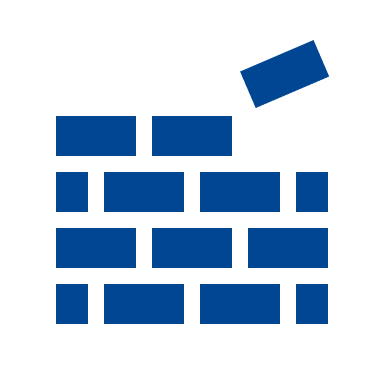 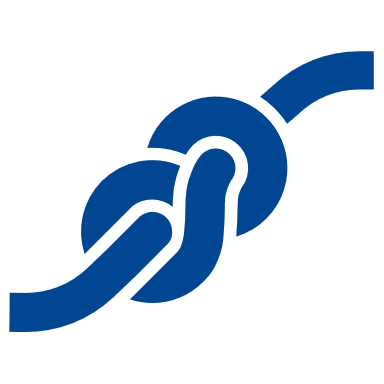 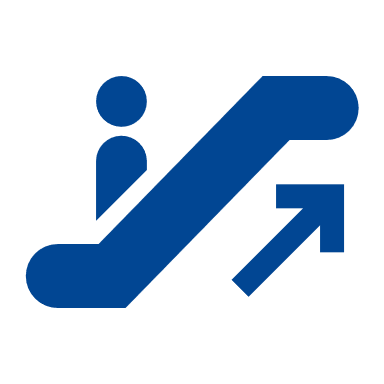 Vi får økt funksjonalitet innen flere områder som pre-award (prosjektøkonomi) og selvbetjeningsløsninger
Vi erstatter utdaterte systemer med nye som vil være i kontinuerlig forbedring
Vi får roller, systemer og prosesser som er laget for å fungere i lag
Samarbeid på tvers av UH-sektoren gir mulighet for å lære av hverandre og bli gode sammen
Vi få ny økonomimodell som gir muligheter for god økonomistyring
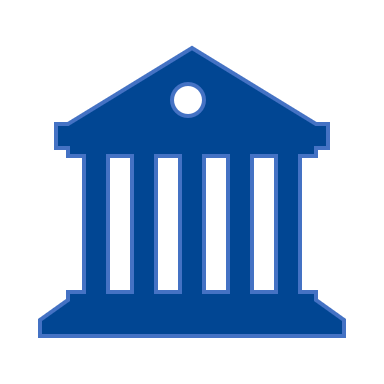 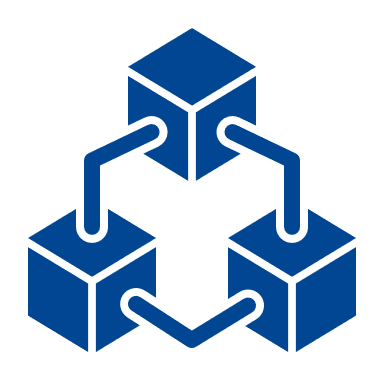 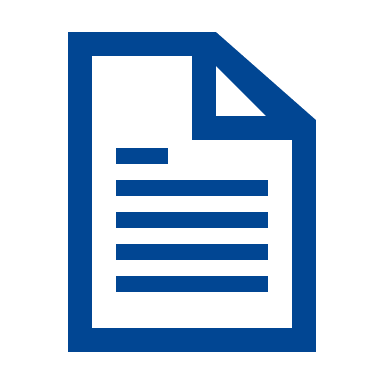 Vi får prosessansvarlige, prosessrådgivere og fagbrukere i tett samarbeid som gir bedre kvalitet i tjenestene
Vi vil følge lover, avtaler og regler da de er bygd inn i systemene (i delvis motsetning til dagens situasjon)
Vi får systemer, prosesser og roller som bidrar til å realisere Ett NTNU
Agenda
Intro til FTI-prosessen: Prosessflyt
Salgsordre-oppretter
Beskriver hva som er solgt og til hvem
Ordremottaker
Registrerer ev. nye kunder og ferdigstiller fakturagrunnlagsskjema
Registrerer salgsordre i system
Fakturaansvarlig
Betaler faktura
Mottar ordre fra kunde
Faktura-utsteder
Kunde
Faktura sendes til kunde
Kontrollerer og bokfører faktura
Intro til FTI-prosessen: Prosessoversikt
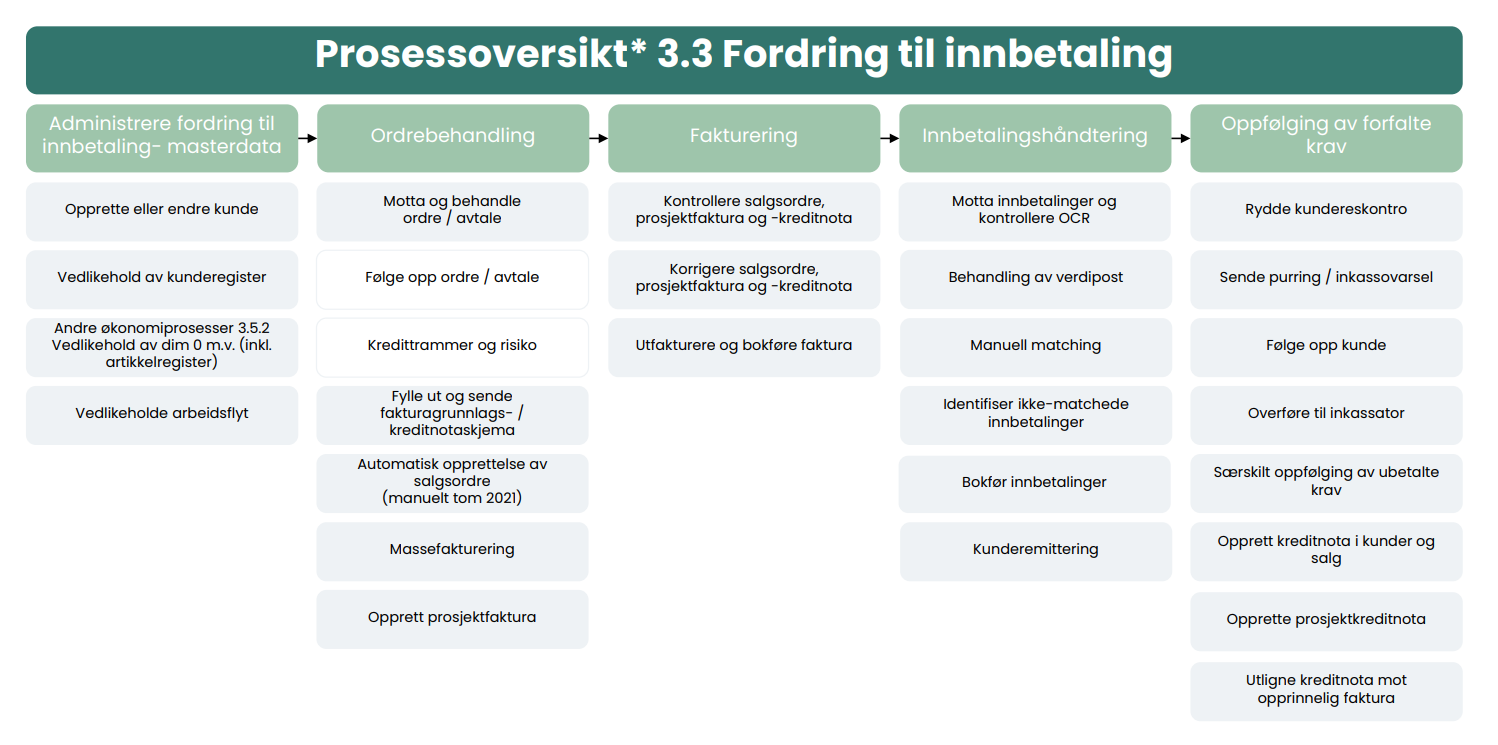 Link til prosessoversikt
Link til prosesskart
Intro til FTI-prosessen: Roller
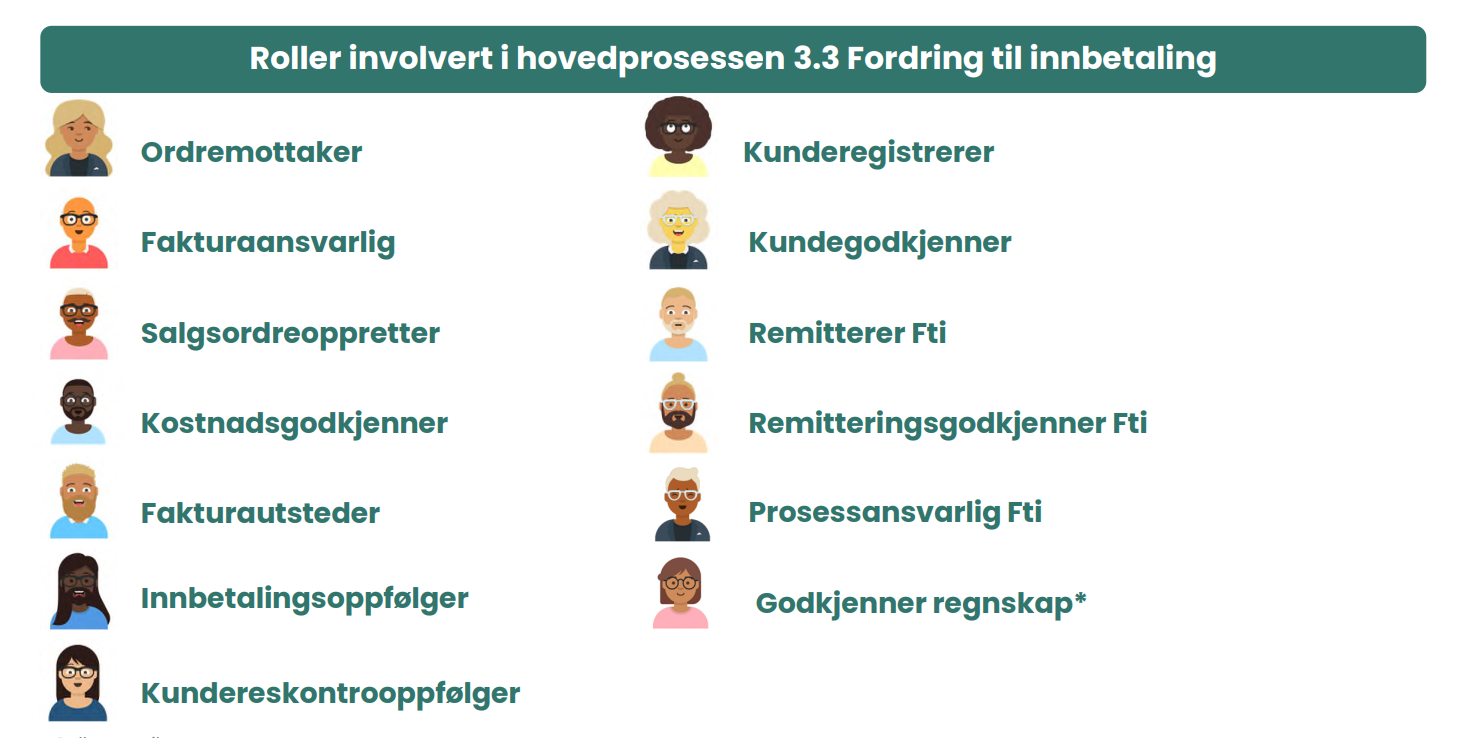 Intro til FTI-prosessen: Fakturaansvarlig
Formålet med rollen Fakturaansvarlig er å sikre at faktura og kreditnota blir korrekt
Sentrale oppgaver for rollen*
Kompetansekrav
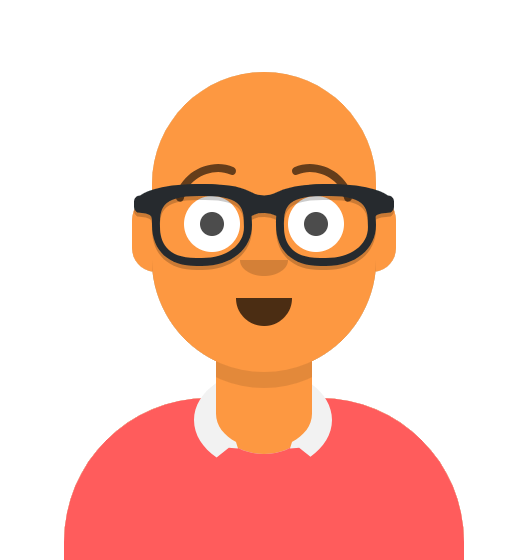 Sikre korrekt fakturagrunnlag mht grunnlagsdata og kontering
Kunnskap om virksomhetens økonomimodell
Kunnskap om mva. behandling av inntekter
Kunnskap om rutiner i fti-prosessen
Kunnskap om Reglement for økonomistyring i staten
Kunnskap om bokføringsloven
Kunnskap om Brønnøysund- og ELMA-registeret
Kunnskap om bruk av fakturagrunnlagsskjema/kreditnotaskjema
Ferdigstille fakturagrunnlagsskjema
Følge opp fakturaspørsmål, fakturaer sendt i retur og feilkontering
Fange opp behov for nye kunder og bistå i oppfølging av kundereskontro
Hovedendringer for rollen:
skal selv starte opprettelsen/endring av kunden
Må ha kunnskap for korrekt kontering, deriblant mva behandling
viktig å være oppmerksom på:
Fakturaansvarlig er kundens kontaktperson ved spørsmål rundt faktura  
Må sende inn kreditnotaskjema dersom faktura er feil utstedt
At utstedte faktura er reelle
*Se fullstendige beskrivelse av oppgaver i rollebeskrivelse
Intro til FTI-prosessen: Salgsordreoppretter
Formålet med rollen Salgsordreoppretter er å sørge for at salgsordre registreres korrekt i systemet
Sentrale oppgaver for rollen*
Kompetansekrav
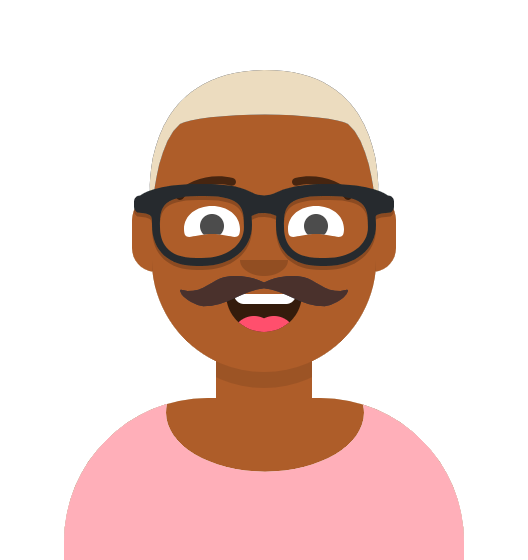 Registrere salgsordre
Kunnskap om virksomhetens økonomimodell
Kunnskap om mva. behandling av inntekter
Kunnskap om rutiner i fti-prosessen
Kunnskap om Reglement for økonomistyring i staten
Kunnskap om bokføringsloven
Kunnskap om å arbeide i systemet (kurs i økonomisystemet)
Ha dialog med fakturaansvarlig om grunnlagsskjema
Registrere og sende kreditnota
Ha dialog med fakturautsteder ifm etterkontroll av faktura
Hovedendringer for rollen: er at de fleste ikke er vant til å legge inn direkte i systemet selv, bruk tid på å sette deg inn i systemetViktig å være oppmerksom på: 
i Unit4 registreres artikkelnummer, dersom det på konteringsnivå oppdages at feil kontoart er benyttet, må en gå tilbake til artikkelnummer og endre her
Tekst som er lagt inn på artikkel kommer automatisk som tekst på salgsordre, husk å overskrive denne, slik at tekst på fakturaen gir mening for kunden
*Se fullstendige beskrivelse av oppgaver i rollebeskrivelse
Agenda
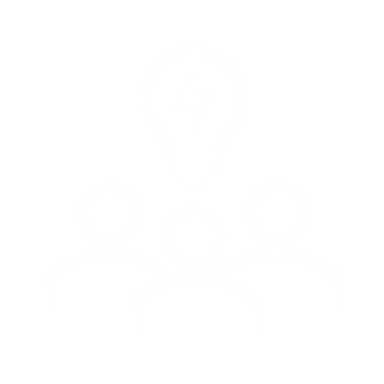 Fordring til innbetaling
Kurs for roller i Fti-prosessen

*)Egenlæring
BOTT e-læring for rolle og prosess
NTNU videokurs Økonomimodell
DFØ Videoer for Fti-prosessen

**)NTNU kurs for Fti-prosessen:
1: Introduksjon til opplæring
2: Oppsummering, refleksjon, spørsmål fra egenlæring
- Økonomimodell for rolle
Nye roller, rutiner og prosesser 
Spørretime etter opplæring
Opplæringsløp for roller i Fti-prosessen
14.12.22
eller
05.01.22
22.09.22
05.12.22
1.1.23
28.02.23
BOTT ØL - Opplæringssider
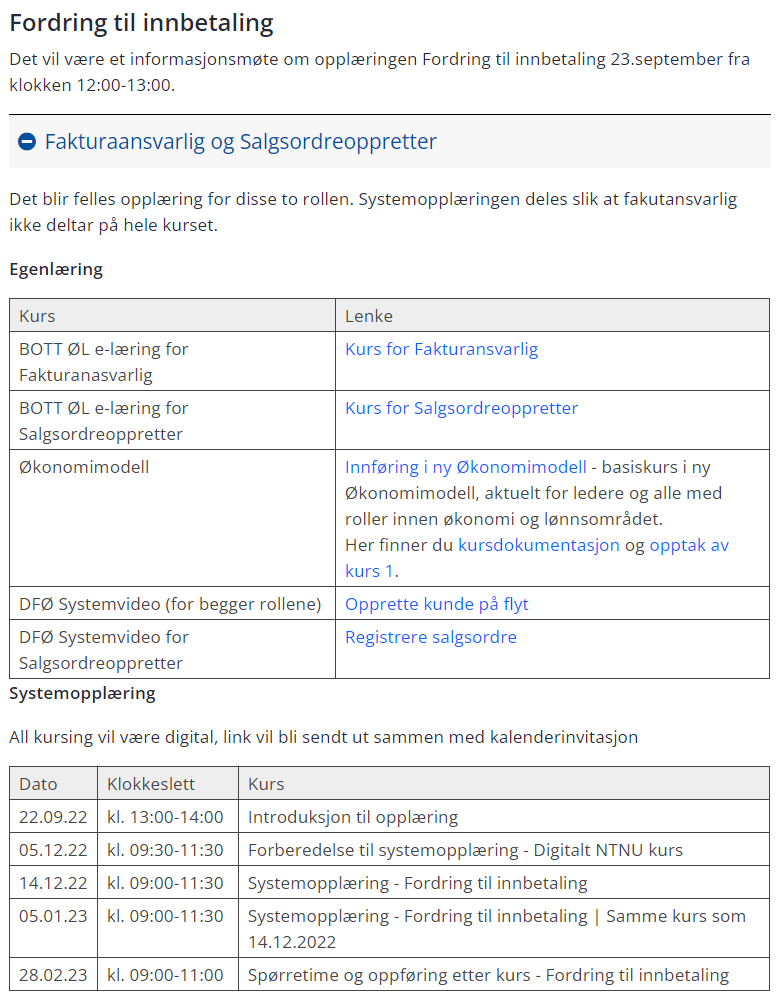 Egenlæring: BOTT ØL e-læring for rolle og prosess
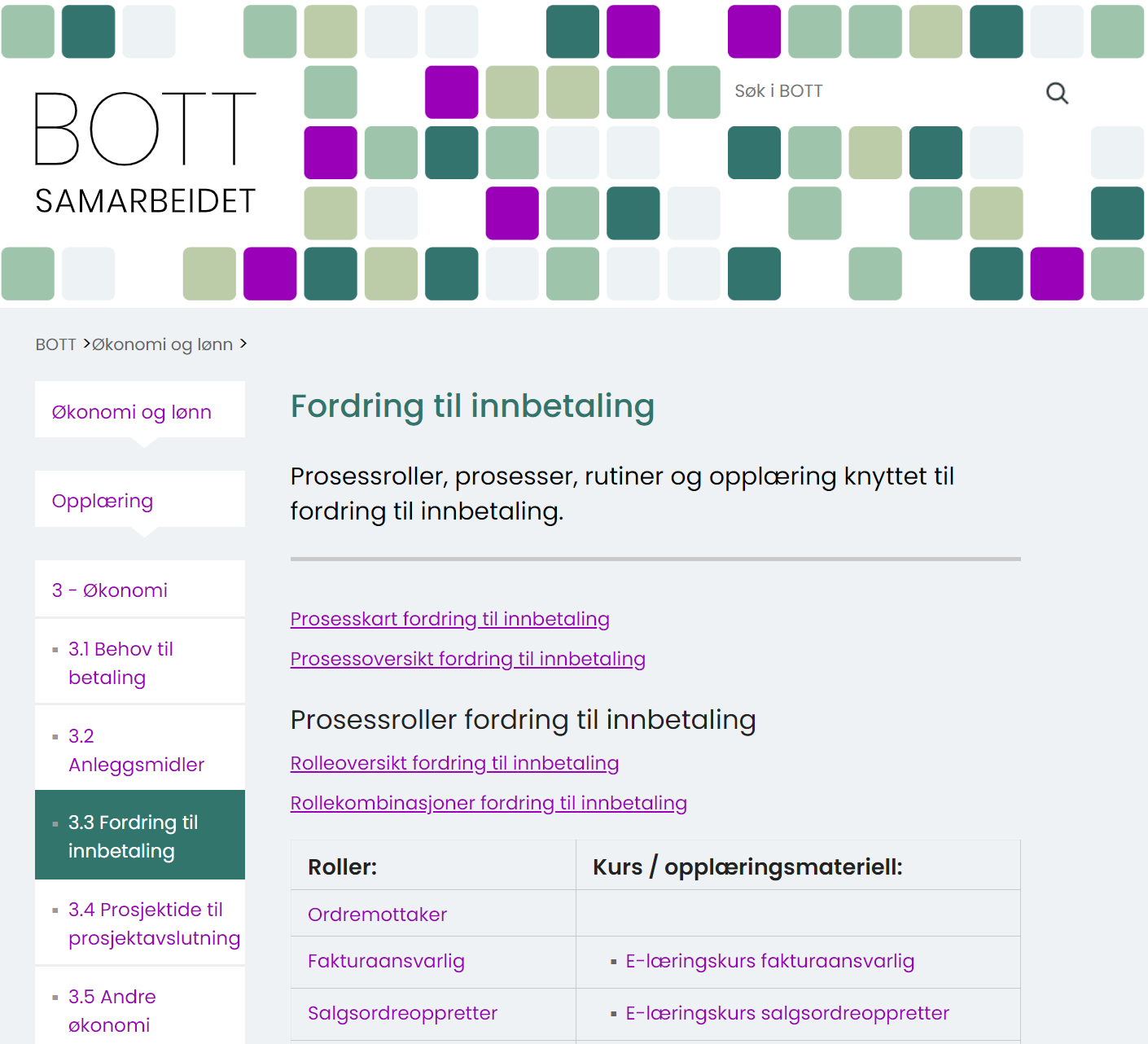 Fakturaansvarlig – estimert tid 1-2 timer

Salgsordreoppretter – estimert tid 1 time

Kan tas så mange ganger du ønsker
Modul-oppbygget
Quiz etter gjennomføringen
Egenlæring: DFØ Videoer
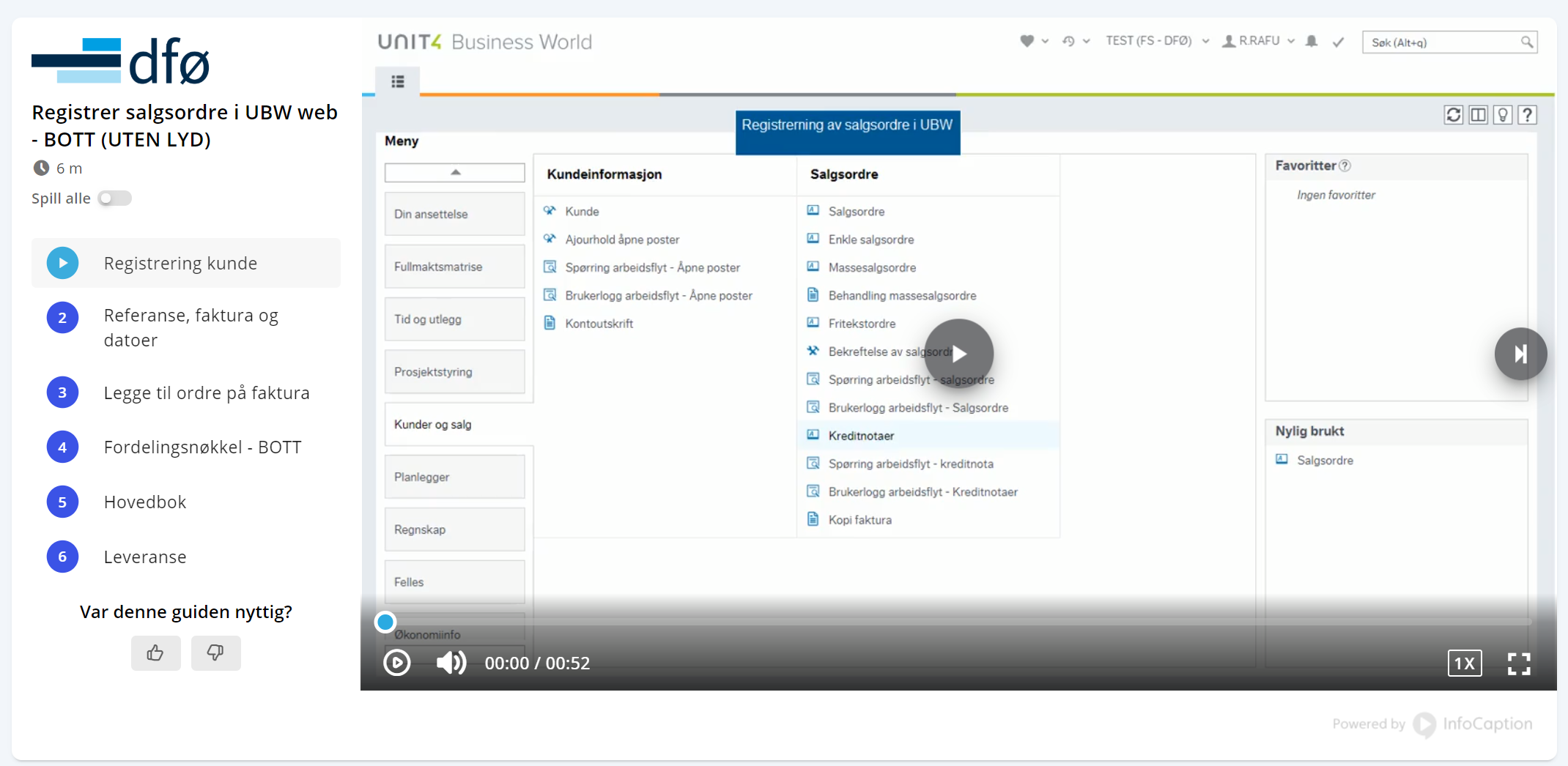 Praktisk informasjon
DFØ Systemopplæring: 
Påmelding til DFØ-kurs ligger i kalenderinvitasjon
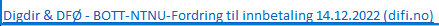 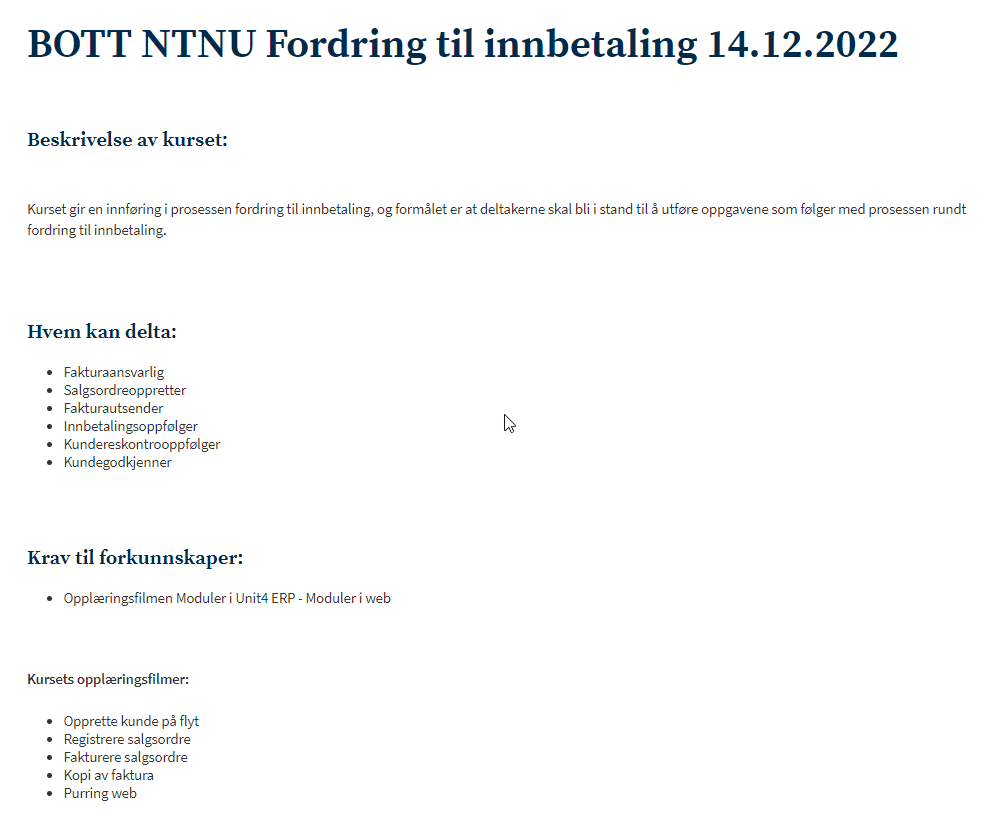 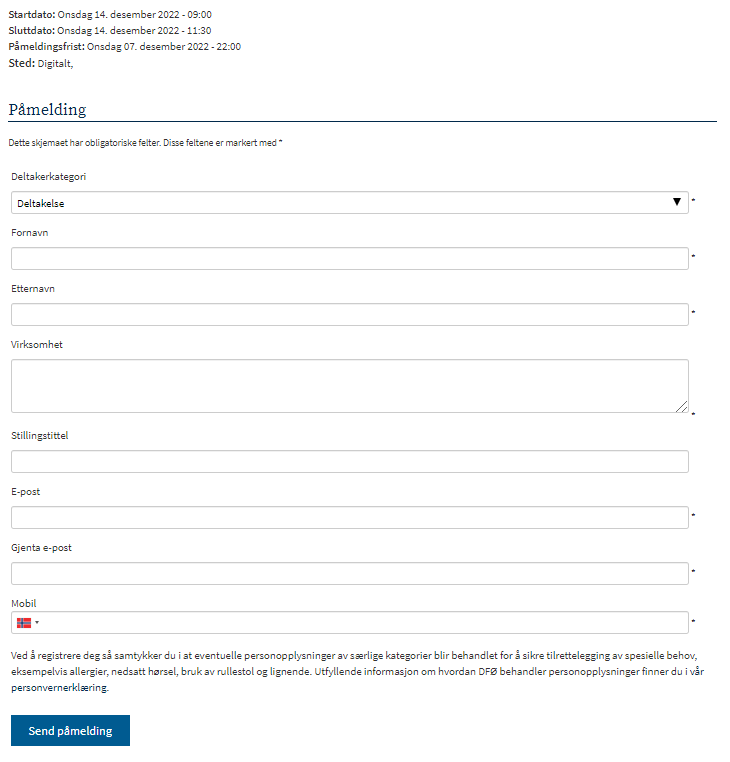 Spørsmål om opplæring
Hvilken rolle har jeg?
Ta kontakt med nærmeste leder eller innføringsleder på din enhet 
Oversikt over innføringsledere finnes på BOTT ØL Innføring – Lokal innføring på enhetene 

Når skal jeg på kurs?
Oppdaterte kursdatoer vil hele tiden ligge på BOTT ØL- opplæring
Du får kalenderinvitasjon til alle kurs du skal på

Hvilken egenlæring skal jeg gjennomføre?
For alle rollene er det spesifisert hvilke egenlæring som skal gjennomgås på opplæringssidene 
Alle bør gjennomføre Basiskurs i ny økonomimodell 
Så lenge rollen din har BOTT e-læring skal denne gjennomføres 
For noen roller/oppgaver ligger har DFØ lagt ut videoer som er aktuelle, i opplæringsløpet for hver rolle er det lenker til aktuelle videoer

Hvor lang tid må jeg bruke?
De er det veldig vanskelig å svare på  - det vil avhenge av både av hvilken rolle du skal ha og erfaringsbakgrunn. Estimert tid for gjennomføring av e-læring er spesifisert i kursinformasjonen. Det anbefales også å sette av tid til gjennomgang og diskusjoner med kollegaer.
Opplæringsmateriell ligge tilgjengelig fra Innsida også etter kurs
Kan være lurt å gjennomføre egenlæring også etter oppgang for oppfrisking og nytt perspektiv

Jeg har problemer med påmelding eller gjennomføring av BOTT ØL e-læring
Husk å opprette bruker på Canvas først før du melder deg på kurs. Brukerveiledning ligger på opplæringssidene
Fortsatt problemer? Ta kontakt på: Opplaering-bott-ol@ntnu.no
BOTT ØL - Opplæringssider
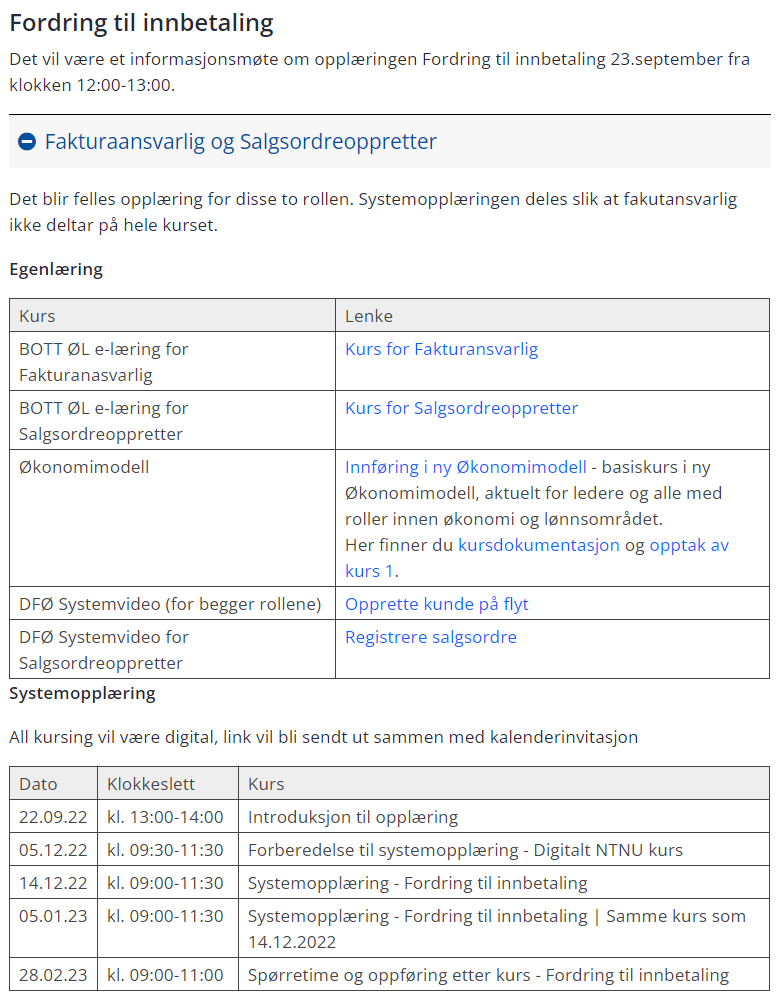 Agenda
Hvor kan du finne mer informasjon
BOTT-samarbeidet.no – Alt tilgjengelig materiale utarbeidet av BOTT. Inkluderer prosesskart, rutinebeskrivelse, rollerbeskrivelser, lenker til e-læringskurs og brukerskjemaer 

NTNU Intranettside for innføringsprosjekt – Siste nytt, generell info om prosjekr, informasjonspakker osv

NTNU Intranettside for opplæring – Info om opplæringsstruktur, aktuell opplæring per rolle og info om registrering for e-læringskurs

Spørsmål om opplæring sendes til: opplaering-bott-ol@ntnu.no
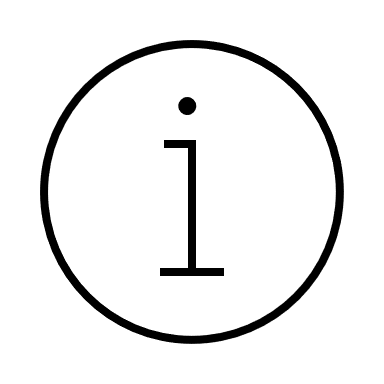 Agenda
Spørsmål og svar - menti
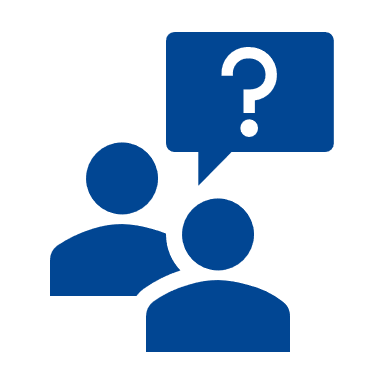 Gå inn på menti.com

Kode: 88336035